9* 精神的三间小屋
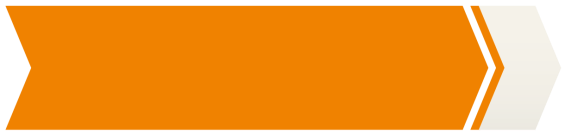 作者简介
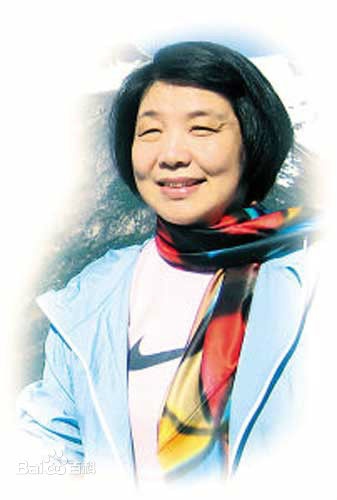 【毕淑敏】祖籍山东，1952年生于新疆伊宁，长在北京，就读于北京外语学院附属学校。
      发表作品200余万字，主要有中、短篇小说集《女人之约》《昆仑殇》《预约死亡》，散文集《素面朝天》《提醒幸福》《保持惊奇》等。著有《毕淑敏文集》四卷，长篇小说《红处方》。
曾获庄重文文学奖、小说月报第四、五、六届百花奖、当代文学奖、北京文学奖、昆仑文学奖、解放军文艺奖、青年文学奖、台湾第16届中国时报文学奖、台湾第17届联合报文学奖等各种文学奖30余次。
       毕淑敏真正取得全国性声誉是在短篇小说《预约死亡》发表后，这篇作品被誉为是“新体验小说”的代表作，它以作者在临终关怀医院的亲历为素材，对面对死亡的当事者及其身边人的内心进行了探索，十分精彩。
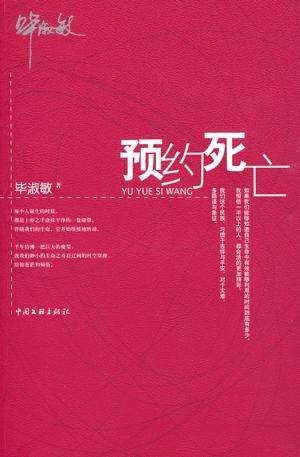 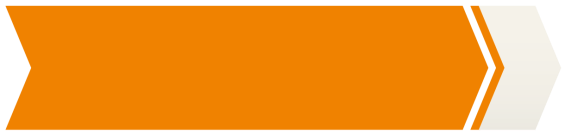 识文辩词
1.订正字音
宽宥（yòu）    游弋（yì）      轻觑（qù）   
麾（huī）下    广袤 （mào）    赘（zhuì）余 
窗棂（línɡ）   坍（tān）塌     要诀（jué）
困厄（è）      襟（jīn）怀     灼（zhuó）晃   
自惭形秽(huì)     憎恶（zēnɡ  wù ）  
俯拾即（jí）是    驰骋（chěnɡ）
2.词语释义
自惭形秽：原指因自己容貌举止不如别人而感到惭愧。后泛指自愧不如别人。 
不知所措：不知道怎么办才好，形容遭受困窘或处境为难时心神慌乱。措，安置，处理。 
林林总总：形容杂乱众多。 林林，众多的样子；总总，众多而杂乱的样子。
俯拾即是：只要低下头来捡取，到处都是。形容多而易得。俯，低头，弯腰；即，就。 
鸠占鹊巢：斑鸠占据喜鹊的巢。比喻强者欺凌弱者，获得现成的东西。
李代桃僵：意思是李树代替桃树而死。原比喻兄弟互相帮助，后借指以此代彼或代人受过。 
襟怀：胸襟、胸怀；心胸。 
广袤：土地的面积。东西的宽度为广，南北的长度为袤。 
驰骋：①骑马奔跑，奔驰。②自由地或随意地到处走动，漫游。 
坍塌：倒塌，崩塌。 
形销骨立：形容身体非常消瘦。
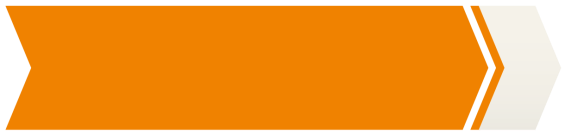 文章感知
1.课文标题说的是哪三间精神小屋？
第一间小屋盛着我们的爱与恨。 
  第二间小屋盛放我们的事业。 
  第三间小屋安放我们自身。
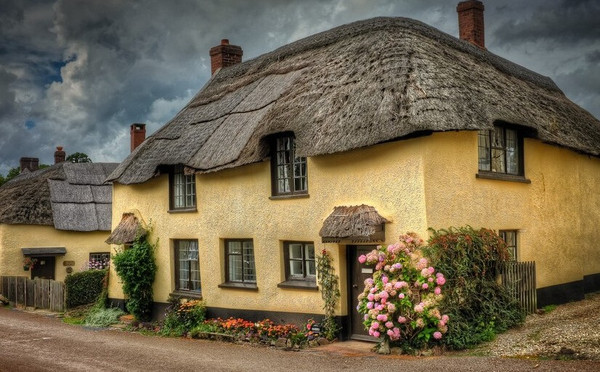 第一层（7—8）分析如何建立第一间精神小屋，
              即盛放着爱和恨的小屋。
第二层（9—13）分析如何建立第二间精神小屋，
               即盛放着事业的小屋。
第三层（14—17）分析如何建立第三间精神小屋，
                即安放我们自身的小屋。
2.文章的结构是怎样的？
第一部分（1—6）引出话题——如何布置我们的心灵空间。
第二部分（7—17）分析人们的精神世界里应该建立“三间小屋”。
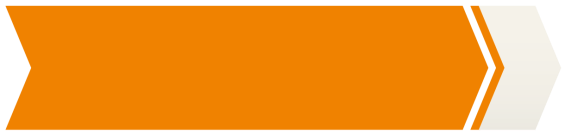 课文解析
1.作者认为在人们的精神世界里应该建立哪些“精神小屋”？
第一间，盛着我们的爱和恨。  
第二间，盛放我们的事业。 
第三间，安放我们自身。
2.作者认为应该修建三间精神小屋的原因是什么？
为了给精神建立栖息地，使人生健康、美丽、庄严、伟大、真诚、完满、永恒。
3.第一间精神小屋是什么样的？作者是怎样描述的？
第一间，盛着我们的爱与恨。
    作者首先选用两组带有对立情感的排比句，说明这种对比鲜明的爱和恨会将小屋挤得满满的，接着又用了几个比喻句形象地写出人生爱恨交织的经历。接下来用一个假设句，告诉人们精神的小屋应多装爱。充分体现了作者如大地、海洋、天空般深广的胸怀。
4.第一间精神小屋有爱也有恨,作者希望我们如何处理它们的关系？
爱和恨         打扫          让心中充满爱
  （健康的小屋）
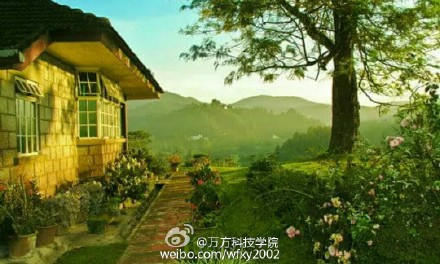 5.作者认为第二间小屋的理想效果是什么？这种效果怎样才能实现？
使人生和事业缤纷和谐相得益彰，小屋坚固优雅。找适合自己的事业，适时播种辛勤耕耘，快乐收获。
6.作者认为如何才能让第二间精神小屋坚固优雅？
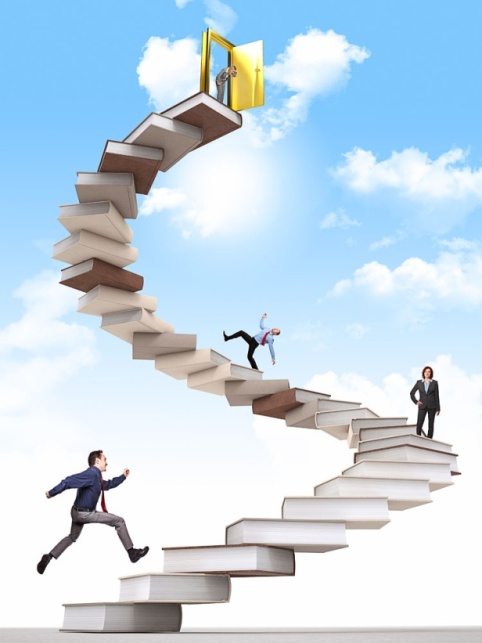 事业         自我寻找         
选择自己适合和爱好的事业
（努力向上的小屋）
7.第三间小屋，安放我们自身，作者是怎样描述的？
作者首先用一个反问句引出下文，接着用了两个比喻句说明没有自己的悲哀。告诫人们：做人不能迷失了自我。 
    理解本段的重难点是“自身”，如何理解文中“自己的思维”“自己的发现”“自己的意见”？ 
    通过举例分析说明这里的“自身”不单指人的个体生命，更是指向这个个体生命所具有的特立独行的人文精神。它是一种积极的心态，更是一种崇高的精神境界。
8.如果我们的精神小屋不住着自己，会出现什么情况？
如果真是那样，我们的精神小屋不必等待地震和潮汐，在微风中就悄无声息地坍塌了。我们的精神，将会孤独地在风雨中飘零。
9.在第三间精神小屋中应该怎样“安放我们自身”？
自身         思考          拥有独立的思想（庄严、真诚的小屋）
10.根据你的理解，谈谈“精神的三间小屋”之间的内在联系。
三间小屋是一个整体，其中盛放我们自身的小屋是根本，是心灵大厦的基础，我们只有拥有自己的主见，才能明确自己所爱和所憎恨的，才懂得什么样的事业才能带给我们真正的快乐。
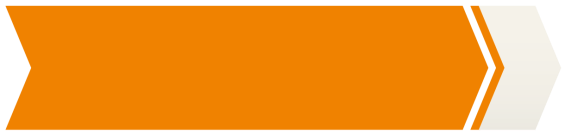 课文赏析
1.欣赏评价课文第７自然段。
运用了排比，比喻的修辞方法。增强了文字的形象性，生动性，新奇感，使文章变得文采飞扬。
2.“让一束圣洁的阳光，从天窗洒入。”将“洒入”换成“射入”好吗？为什么？
不好。“洒入”采用拟人手法，写出阳光自上而下轻轻飘洒的情态，给人以温馨、舒爽的感觉，使人心灵净化。“射入”则没有轻轻飘洒的感觉，不合语境。
3.理解下面句子的含义。
   （1）这不但因为相宜的事业，并非像雨后的菌子一样，俯拾即是，而且因为我们对自身的认识，也是抽丝剥茧，需要水落石出的过程。
运用比喻、拟人的手法，把找相宜的事业比作寻找雨后的菌子，说明相宜的事业并不容易找到；更进一步说明对自身的认识有一个艰难的探索过程。
（2）在我们的小屋里，住着所有我们认识的人，唯独没有我们自己。
因为我们的头脑、思维、言行都受到别人或事物的束缚，成为别人的附庸，失去了自我，没有为自己留下一点生活的证明。
4.分析文章结构，体会“大中求小，小中见大”的精妙构思。
人类情感丰富多彩，事业五色斑斓，对自身的认识也是逐渐拨云见日的，房屋虽“小”，可盛放的宝物却是无法用数字来计算的，作者是借几间小屋使大心具体化、形象化，这样大中求小，衬托呼应，既是作者行文的机智，更是作者谦逊人格的体现。三间小屋组成了作者辽阔的精神世界，如果人人都能像毕淑敏那样建造好自己的精神小屋，间间累积势必会矗起一幢民族的精神大厦！
5. 为什么作者说“在我们的小屋里，住着所有我们认识的人，唯独没有我们自己”？你认为在第三间精神小屋中应该怎样“安放我们自身”？
这是一个信息高度发达的社会，我们能从不同渠道接受各种纷繁复杂的信息，渐渐，有的人就被这个信息社会所同化了，常常随波逐流，用他人的观点来肯定事物的价值，常常以为众人所追求的就是他们自己想要的。于是别人的思想、外在的信息代替了他们自己的思想，使他们成为缺乏思想和思考的人。 作为当代学生，我们在忙碌的学习生活之余，应该思考如下问题：有没有给自己的心灵存放适当的空间？对于我们在课内课外吸收的信息有没有用自己的思想去思考判断？有没有用自己的思维去审视自己的学习与生活？
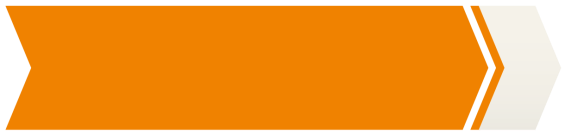 写法探究
1.集议论、描写、抒情于一体。 
  本文是一篇议论、描写、抒情于一体的说理性散文。文中的议论、描写、抒情交织在一起，为很好地说理铺垫基础。
 2.构思新颖独特。 
  文章是按照议论文三段式的基本模式组织全文的。开篇“引出话题——如何布置我们的心灵空间”， 然后分析如何建立起精神世界的“三间小屋”；最后指出“把精神的三间小屋建筑得美观结实的条件，并希望在此基础上把小屋扩建成精神大厦”。看似普通的结构全篇，但是作者却将怎样构建精神的三间小屋作为全文的线索，一线贯之，可谓构思巧妙。
3.语言朴实，意蕴深厚。
  作为说理性散文，作者巧用了比喻、排比、对比等手法，将复杂的人生哲理形象化、具体化，而且议论性语句富有意蕴，说理深刻，回味无穷。如最后一段文字“当我们把自己的精神小屋建筑得美观结实、储物丰富之后，不妨扩大疆域，增修新舍，矗立我们的精神大厦，开拓我们的精神旷野。因为，精神的宇宙是如此地辽阔啊。”既恢弘大气，又十分接地气，让读者读罢立即明白所说的道理。
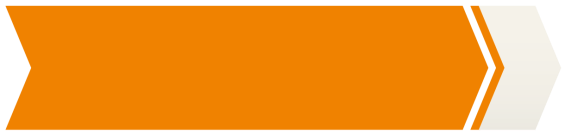 课文总结
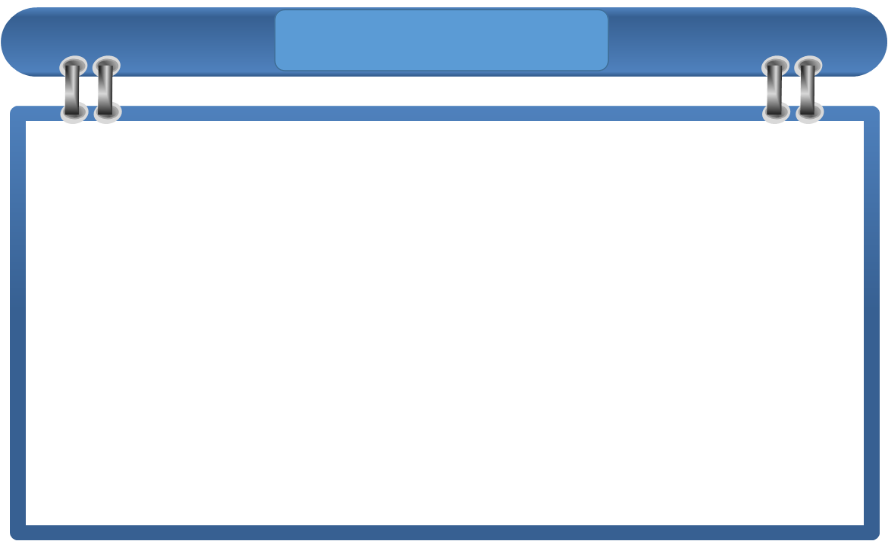 人类情感丰富多彩，事业五色斑斓，对自身的认识也是逐渐拨云见日的，房屋虽“小”，可盛放的宝物却是无法用数字来计算的。作者是借几间小屋使大心具体化、形象化，这样大中求小，衬托呼应，既是作者行文的机智，更是作者谦逊人格的体现。三间小屋组成了作者辽阔的精神世界，如果人人都能像毕淑敏那样建造好自己的精神小屋，间间累积势必会矗起一幢民族的精神大厦！
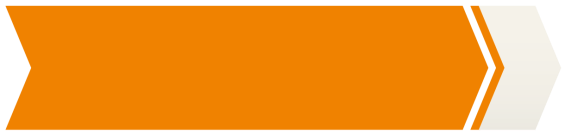 板书设计
爱        恨
>
盛着爱恨
光明温暖
撑起精神世界大厦
精神的三间
小屋
规划、耕耘
盛放事业
坚固优雅
珍视自我
安放自身
独特安稳
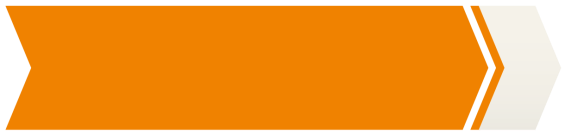 拓展提升
王国维的“人生三境界”
     “昨夜西风凋碧树。独上高楼，望尽天涯路。”此第一境也。
    “衣带渐宽终不悔，为伊消得人憔悴。”此第二境也。
    “众里寻他千百度。蓦然回首，那人却在灯火阑珊处。”此第三境也。
谢谢观看！